SIRT3 expression using Arctic cells
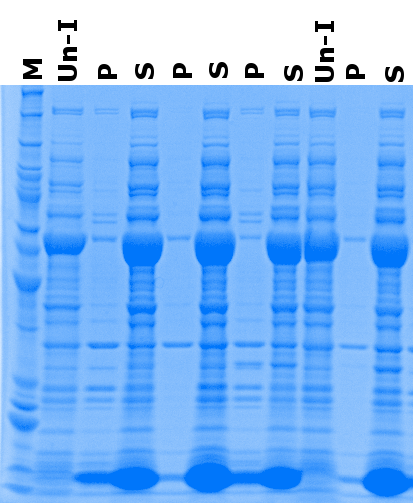 M = Marker
P = Pellet 
S = Supernatant
Un-I = Un-induced
Red Arrow = Target Protein
0.5 % NP-40
50 µM IPTG
0.4 % SDS
Cpn60
50 kDa
0.5 % NP-40
40 kDa
1 mM IPTG
30 kDa
20 kDa
0.4 % SDS
Cpn10